Taming Compiler Fuzzers
Yang Chen, Alex Groce, Chaoqiang Zhang, Weng-Keen Wong, Xiaoli Fern, Eric Eide, and John Regehr
Random testing tools, or fuzzers, are effective at finding bugs in compilers
Csmith
> 460 bugs
> 1,800 bugs
jsfunfuzz
Fuzzers are used for security testing, network protocols, etc.
Google’s ClusterFuzz: 95 unique vulnerabilities in Chrome within 5 month
1
compiler under test
fuzzer user
fuzzer
reducer
test 
cases
output
reduced
bug-inducing test cases
oracle
bug-inducing test cases
2
compiler under test
fuzzer user
fuzzer
reducer
test 
cases
output
reduced
bug-inducing test cases
oracle
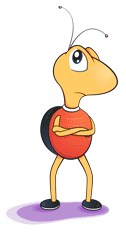 All your bugs belong to me
bug-inducing test cases
3
“Future work Bug-hunting via random testing is a slow process: each reported bug must be fixed before continuing testing, otherwise with high probability the tool keeps on rediscovering the same bug.” [1]
[1] Compiler Testing via a Theory of Sound Optimisations in the C11/C++11 Memory Model, Robin Morisset, Pankaj Pawan, Francesco Zappa Nardelli, PLDI 2013
4
char a;
int b[];
void fn1 () {
    a = 0;
    for (; a < 7; a += 1)
        b[7 + a] = 0;
}
struct S1
{
    volatile int f2:1
};
static struct S1 a;
void main ()
{
    printf ("%d\n", a.f2);
}
int a[][7];
char b;
void fn1 () {
    b = 0;
    for (; b < 7; b += 1)
        a[1][b] = 0;
}
GCC 4.3.0 crashes at –O3
GCC 4.3.0 crashes at –O3
5
char a;
int b[];
void fn1 () {
    a = 0;
    for (; a < 7; a += 1)
        b[7 + a] = 0;
}
char a;
int b[];
void fn1 () {
    a = 0;
    for (; a < 7; a += 1)
        b[7 + a] = 0;
}
char a;
int b[];
void fn1 () {
    a = 0;
    for (; a < 7; a += 1)
        b[7 + a] = 0;
}
char a;
int b[];
void fn1 () {
    a = 0;
    for (; a < 7; a += 1)
        b[7 + a] = 0;
}
char a;
int b[];
void fn1 () {
    a = 0;
    for (; a < 7; a += 1)
        b[7 + a] = 0;
}
char a;
int b[];
void fn1 () {
    a = 0;
    for (; a < 7; a += 1)
        b[7 + a] = 0;
}
char a;
int b[];
void fn1 () {
    a = 0;
    for (; a < 7; a += 1)
        b[7 + a] = 0;
}
char a;
int b[];
void fn1 () {
    a = 0;
    for (; a < 7; a += 1)
        b[7 + a] = 0;
}
char a;
int b[];
void fn1 () {
    a = 0;
    for (; a < 7; a += 1)
        b[7 + a] = 0;
}
char a;
int b[];
void fn1 () {
    a = 0;
    for (; a < 7; a += 1)
        b[7 + a] = 0;
}
char a;
int b[];
void fn1 () {
    a = 0;
    for (; a < 7; a += 1)
        b[7 + a] = 0;
}
char a;
int b[];
void fn1 () {
    a = 0;
    for (; a < 7; a += 1)
        b[7 + a] = 0;
}
char a;
int b[];
void fn1 () {
    a = 0;
    for (; a < 7; a += 1)
        b[7 + a] = 0;
}
char a;
int b[];
void fn1 () {
    a = 0;
    for (; a < 7; a += 1)
        b[7 + a] = 0;
}
char a;
int b[];
void fn1 () {
    a = 0;
    for (; a < 7; a += 1)
        b[7 + a] = 0;
}
char a;
int b[];
void fn1 () {
    a = 0;
    for (; a < 7; a += 1)
        b[7 + a] = 0;
}
char a;
int b[];
void fn1 () {
    a = 0;
    for (; a < 7; a += 1)
        b[7 + a] = 0;
}
char a;
int b[];
void fn1 () {
    a = 0;
    for (; a < 7; a += 1)
        b[7 + a] = 0;
}
char a;
int b[];
void fn1 () {
    a = 0;
    for (; a < 7; a += 1)
        b[7 + a] = 0;
}
char a;
int b[];
void fn1 () {
    a = 0;
    for (; a < 7; a += 1)
        b[7 + a] = 0;
}
char a;
int b[];
void fn1 () {
    a = 0;
    for (; a < 7; a += 1)
        b[7 + a] = 0;
}
char a;
int b[];
void fn1 () {
    a = 0;
    for (; a < 7; a += 1)
        b[7 + a] = 0;
}
char a;
int b[];
void fn1 () {
    a = 0;
    for (; a < 7; a += 1)
        b[7 + a] = 0;
}
char a;
int b[];
void fn1 () {
    a = 0;
    for (; a < 7; a += 1)
        b[7 + a] = 0;
}
char a;
int b[];
void fn1 () {
    a = 0;
    for (; a < 7; a += 1)
        b[7 + a] = 0;
}
char a;
int b[];
void fn1 () {
    a = 0;
    for (; a < 7; a += 1)
        b[7 + a] = 0;
}
char a;
int b[];
void fn1 () {
    a = 0;
    for (; a < 7; a += 1)
        b[7 + a] = 0;
}
char a;
int b[];
void fn1 () {
    a = 0;
    for (; a < 7; a += 1)
        b[7 + a] = 0;
}
char a;
int b[];
void fn1 () {
    a = 0;
    for (; a < 7; a += 1)
        b[7 + a] = 0;
}
char a;
int b[];
void fn1 () {
    a = 0;
    for (; a < 7; a += 1)
        b[7 + a] = 0;
}
char a;
int b[];
void fn1 () {
    a = 0;
    for (; a < 7; a += 1)
        b[7 + a] = 0;
}
char a;
int b[];
void fn1 () {
    a = 0;
    for (; a < 7; a += 1)
        b[7 + a] = 0;
}
char a;
int b[];
void fn1 () {
    a = 0;
    for (; a < 7; a += 1)
        b[7 + a] = 0;
}
char a;
int b[];
void fn1 () {
    a = 0;
    for (; a < 7; a += 1)
        b[7 + a] = 0;
}
char a;
int b[];
void fn1 () {
    a = 0;
    for (; a < 7; a += 1)
        b[7 + a] = 0;
}
char a;
int b[];
void fn1 () {
    a = 0;
    for (; a < 7; a += 1)
        b[7 + a] = 0;
}
char a;
int b[];
void fn1 () {
    a = 0;
    for (; a < 7; a += 1)
        b[7 + a] = 0;
}
char a;
int b[];
void fn1 () {
    a = 0;
    for (; a < 7; a += 1)
        b[7 + a] = 0;
}
char a;
int b[];
void fn1 () {
    a = 0;
    for (; a < 7; a += 1)
        b[7 + a] = 0;
}
char a;
int b[];
void fn1 () {
    a = 0;
    for (; a < 7; a += 1)
        b[7 + a] = 0;
}
char a;
int b[];
void fn1 () {
    a = 0;
    for (; a < 7; a += 1)
        b[7 + a] = 0;
}
char a;
int b[];
void fn1 () {
    a = 0;
    for (; a < 7; a += 1)
        b[7 + a] = 0;
}
char a;
int b[];
void fn1 () {
    a = 0;
    for (; a < 7; a += 1)
        b[7 + a] = 0;
}
char a;
int b[];
void fn1 () {
    a = 0;
    for (; a < 7; a += 1)
        b[7 + a] = 0;
}
char a;
int b[];
void fn1 () {
    a = 0;
    for (; a < 7; a += 1)
        b[7 + a] = 0;
}
char a;
int b[];
void fn1 () {
    a = 0;
    for (; a < 7; a += 1)
        b[7 + a] = 0;
}
char a;
int b[];
void fn1 () {
    a = 0;
    for (; a < 7; a += 1)
        b[7 + a] = 0;
}
char a;
int b[];
void fn1 () {
    a = 0;
    for (; a < 7; a += 1)
        b[7 + a] = 0;
}
char a;
int b[];
void fn1 () {
    a = 0;
    for (; a < 7; a += 1)
        b[7 + a] = 0;
}
char a;
int b[];
void fn1 () {
    a = 0;
    for (; a < 7; a += 1)
        b[7 + a] = 0;
}
char a;
int b[];
void fn1 () {
    a = 0;
    for (; a < 7; a += 1)
        b[7 + a] = 0;
}
char a;
int b[];
void fn1 () {
    a = 0;
    for (; a < 7; a += 1)
        b[7 + a] = 0;
}
char a;
int b[];
void fn1 () {
    a = 0;
    for (; a < 7; a += 1)
        b[7 + a] = 0;
}
char a;
int b[];
void fn1 () {
    a = 0;
    for (; a < 7; a += 1)
        b[7 + a] = 0;
}
char a;
int b[];
void fn1 () {
    a = 0;
    for (; a < 7; a += 1)
        b[7 + a] = 0;
}
char a;
int b[];
void fn1 () {
    a = 0;
    for (; a < 7; a += 1)
        b[7 + a] = 0;
}
char a;
int b[];
void fn1 () {
    a = 0;
    for (; a < 7; a += 1)
        b[7 + a] = 0;
}
char a;
int b[];
void fn1 () {
    a = 0;
    for (; a < 7; a += 1)
        b[7 + a] = 0;
}
char a;
int b[];
void fn1 () {
    a = 0;
    for (; a < 7; a += 1)
        b[7 + a] = 0;
}
char a;
int b[];
void fn1 () {
    a = 0;
    for (; a < 7; a += 1)
        b[7 + a] = 0;
}
char a;
int b[];
void fn1 () {
    a = 0;
    for (; a < 7; a += 1)
        b[7 + a] = 0;
}
char a;
int b[];
void fn1 () {
    a = 0;
    for (; a < 7; a += 1)
        b[7 + a] = 0;
}
char a;
int b[];
void fn1 () {
    a = 0;
    for (; a < 7; a += 1)
        b[7 + a] = 0;
}
char a;
int b[];
void fn1 () {
    a = 0;
    for (; a < 7; a += 1)
        b[7 + a] = 0;
}
char a;
int b[];
void fn1 () {
    a = 0;
    for (; a < 7; a += 1)
        b[7 + a] = 0;
}
char a;
int b[];
void fn1 () {
    a = 0;
    for (; a < 7; a += 1)
        b[7 + a] = 0;
}
char a;
int b[];
void fn1 () {
    a = 0;
    for (; a < 7; a += 1)
        b[7 + a] = 0;
}
char a;
int b[];
void fn1 () {
    a = 0;
    for (; a < 7; a += 1)
        b[7 + a] = 0;
}
char a;
int b[];
void fn1 () {
    a = 0;
    for (; a < 7; a += 1)
        b[7 + a] = 0;
}
char a;
int b[];
void fn1 () {
    a = 0;
    for (; a < 7; a += 1)
        b[7 + a] = 0;
}
char a;
int b[];
void fn1 () {
    a = 0;
    for (; a < 7; a += 1)
        b[7 + a] = 0;
}
char a;
int b[];
void fn1 () {
    a = 0;
    for (; a < 7; a += 1)
        b[7 + a] = 0;
}
char a;
int b[];
void fn1 () {
    a = 0;
    for (; a < 7; a += 1)
        b[7 + a] = 0;
}
char a;
int b[];
void fn1 () {
    a = 0;
    for (; a < 7; a += 1)
        b[7 + a] = 0;
}
char a;
int b[];
void fn1 () {
    a = 0;
    for (; a < 7; a += 1)
        b[7 + a] = 0;
}
char a;
int b[];
void fn1 () {
    a = 0;
    for (; a < 7; a += 1)
        b[7 + a] = 0;
}
char a;
int b[];
void fn1 () {
    a = 0;
    for (; a < 7; a += 1)
        b[7 + a] = 0;
}
char a;
int b[];
void fn1 () {
    a = 0;
    for (; a < 7; a += 1)
        b[7 + a] = 0;
}
char a;
int b[];
void fn1 () {
    a = 0;
    for (; a < 7; a += 1)
        b[7 + a] = 0;
}
char a;
int b[];
void fn1 () {
    a = 0;
    for (; a < 7; a += 1)
        b[7 + a] = 0;
}
char a;
int b[];
void fn1 () {
    a = 0;
    for (; a < 7; a += 1)
        b[7 + a] = 0;
}
char a;
int b[];
void fn1 () {
    a = 0;
    for (; a < 7; a += 1)
        b[7 + a] = 0;
}
char a;
int b[];
void fn1 () {
    a = 0;
    for (; a < 7; a += 1)
        b[7 + a] = 0;
}
char a;
int b[];
void fn1 () {
    a = 0;
    for (; a < 7; a += 1)
        b[7 + a] = 0;
}
char a;
int b[];
void fn1 () {
    a = 0;
    for (; a < 7; a += 1)
        b[7 + a] = 0;
}
char a;
int b[];
void fn1 () {
    a = 0;
    for (; a < 7; a += 1)
        b[7 + a] = 0;
}
char a;
int b[];
void fn1 () {
    a = 0;
    for (; a < 7; a += 1)
        b[7 + a] = 0;
}
char a;
int b[];
void fn1 () {
    a = 0;
    for (; a < 7; a += 1)
        b[7 + a] = 0;
}
6
Problems
Large number of test cases
running Csmith a few days produced 3,000+ bug-inducing test cases for a compiler

Much smaller number of bugs
fewer than 50 bugs triggered

Some bugs are triggered much more frequently than others
7
Solution #1
Report one bug
Then Wait…
8
Solution #1
Report one bug
Then Wait…
By yesterday, there were still 2,000+ open bugs in GCC’s database (P1, P2, P3, and at least “normal” severity)
9
Solution #2: Suppressing Duplicates Using Clustering
find a way to measure similarity between test cases (distance function)
use an off-the-shelf clustering algorithm
choose a representative test from each cluster

We can do better
10
Observations
we don’t care about clusters
we want a ranking that puts as many different bugs as possible in any prefix of the ranked list

Our approach
rank by dissimilarity
like clustering, uses a distance function
algorithm: furthest point first [Gonzalez 1985]
11
Naturally gives ranking

Parameter free

Gives better results
12
Test Cases
Distance
Ranked
Test Cases
Furthest Point First (FPF)
Distance Function
FPF: each ranked test case is the one that is furthest from the closest of all previously ranked test cases
13
Furthest Point First [Gonzalez 1985]
5
P2
4
P1
2
P3
3
6
P4
7
14
Furthest Point First [Gonzalez 1985]
5
P2
4
P1
2
P3
3
6
P4
7
15
Furthest Point First [Gonzalez 1985]
5
P2
4
P1
2
P3
3
6
7
P4
16
Furthest Point First [Gonzalez 1985]
5
P2
4
P1
2
P3
3
6
7
P4
17
Furthest Point First [Gonzalez 1985]
5
P2
4
2
P3
3
6
7
P4
P1
18
Furthest Point First [Gonzalez 1985]
5
P2
4
2
P3
3
6
7
P4
P1
19
Furthest Point First [Gonzalez 1985]
5
P2
4
2
P3
3
6
7
P4
P1
20
Furthest Point First [Gonzalez 1985]
5
P2
4
2
P3
3
6
7
P4
P1
21
Furthest Point First [Gonzalez 1985]
5
4
2
P3
3
6
7
P2
P4
P1
22
Furthest Point First [Gonzalez 1985]
5
4
2
3
6
7
P2
P3
P4
P1
23
Furthest Point First [Gonzalez 1985]
diverse test cases are early in the list
P2
P3
P4
P1
24
What is a good distance function
should put test cases triggering the same bug close to each other
no obvious best choice
many sources of information
25
Compiler’s Failure Output
Segmentation fault (program cc1)
internal compiler error: in simplify_subreg, at simplify-rtx.c:4922
26
Compiler’s Failure Output
Segmentation fault (program cc1)
normalized edit distance
internal compiler error: in simplify_subreg, at simplify-rtx.c:4922
27
Compiler’s Failure Output
Segmentation fault (program cc1)
normalized edit distance
0.79
internal compiler error: in simplify_subreg, at simplify-rtx.c:4922
28
Stack Trace
at 0x5CCAD5: note_stores (rtlanal.c:1417)
normalized edit distance: 0.56
at 0x512684: fold_binary (fold-const.c:9486)
29
Wrong-code Bug
int printf (const char *, ...);
char a;
int main ()
{
    char *b = &a;
    *b = -(&a == b);
    printf ("%d\n", a);
    return 0;
}
int printf (const char *, ...);
int a, d, e;
int **b;
int *c = &a;
int main ()
{
    int ***f = &b, ***g = &b;
    e = 0 == 0 ? 4073709551612UL : 0;
    d = 0 == 0 ? e : 0;
    *c = d + (f != g);
    printf ("%d\n", a);
    return 0;
}
30
Wrong-code Bug
int printf (const char *, ...);
char a;
int main ()
{
    char *b = &a;
    *b = -(&a == b);
    printf ("%d\n", a);
    return 0;
}
int printf (const char *, ...);
int a, d, e;
int **b;
int *c = &a;
int main ()
{
    int ***f = &b, ***g = &b;
    e = 0 == 0 ? 4073709551612UL : 0;
    d = 0 == 0 ? e : 0;
    *c = d + (f != g);
    printf ("%d\n", a);
    return 0;
}
0.50
31
int printf (const char *, ...);
char a;
int main ()
{
    char *b = &a;
    *b = -(&a == b);
    printf ("%d\n", a);
    return 0;
}
int printf (const char *, ...);
int a, d, e;
int **b;
int *c = &a;
int main ()
{
    int ***f = &b, ***g = &b;
    e = 0 == 0 ? 4073709551612UL : 0;
    d = 0 == 0 ? e : 0;
    *c = d + (f != g);
    printf ("%d\n", a);
    return 0;
}
9.5
Avg Euclidean Dist: 36.75
32
Experimental Setup
2,501 test cases that trigger 11 crash bugs in GCC 4.3.0

1,298 test cases that trigger 35 wrong-code bugs in GCC 4.3.0

2,603 test cases that trigger 28 bugs in SpiderMonkey 1.6
33
GCC 4.3.0 Wrong-code Bug Discovery Curves
Our Best Result
Base line
Best Clustering Result
34
GCC 4.3.0 Wrong-code Bug Discovery Curves
Our Best Result
Base line
Best Clustering Result
35
The number of bugs to be seen by looking at the 15 most ranked test cases
36
Workflow for Fuzzing
ranked
small
bug-inducing test cases
code coverage
compiler under test
fuzzer user
fuzzer
reducer
tamer
test 
cases
output
small
bug-inducing test cases
oracle
bug-inducing test cases
37
FPF is a good way to rank dissimilar items
Provides an effective solution to the fuzzer taming problem
Thank You
38
39
Backup Slides
40
2
4
41
GCC 4.3.0 Crash Bug Discovery Curves
FPF(Lev(Test)+Lev(Output))
Base line
Only need to examine 15 test cases to find all distinct bugs using our best metric: FPF(Lev(test)+Lev(output))
42
SpiderMonkey 1.6 Bug Discovery Curves
FPF(Lev(Test)+Lev(Output))
Best Clustering Result
Base line
By looking at the first 15 test cases, the user is able to find 13 distinct bugs
43
GCC 4.3.0 Wrong-code Bug Discovery Curves
FPF(linecov)
Best Clustering Result
Base line
By looking at the first 15 test cases, the user is able to find 12 distinct bugs
44
Runtimes for FPF vs. Clustering
45
Related Work
Classifying software failures
    - Francis et al. 2004
    - Podgurski et al. 2003, 

Fault Localization
    - Jones et al. 2005, Tarantula
    - Jones et al. 2007, Debugging in Parallel
    - Liblits et al. 2003, 2005, Bug Isolation
    - Liu and Han 2006, Failure Proximity
46